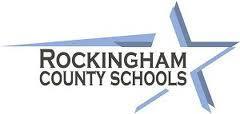 Strategic Planning
Project Deployment Plans I.D. & I.J.
Survey Administration - Spring 2018
Measurable Objective I.D
Student perceptions regarding personalized learning will positively increase as measured by the student instructional and learning environment survey.
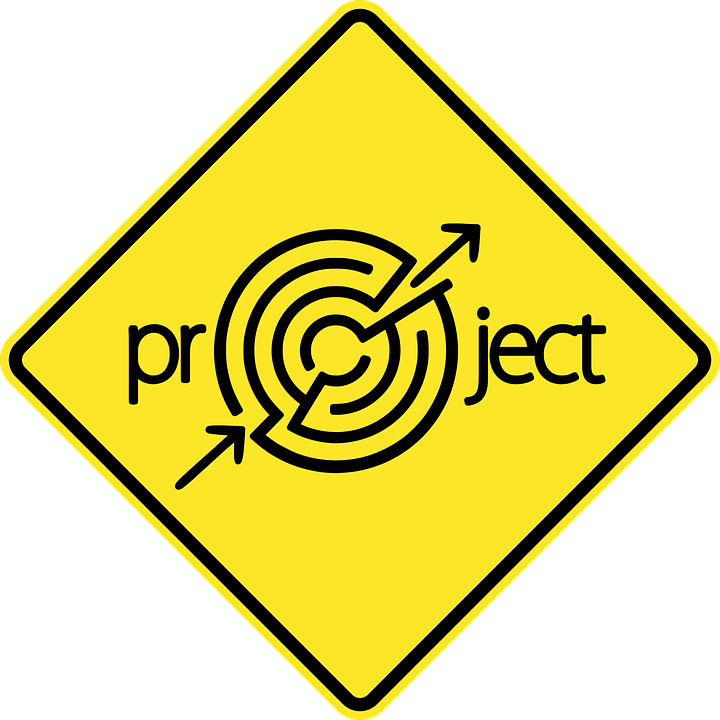 Strategy
I.11 - Create and administer student instructional and learning environment survey to assess student perceptions.
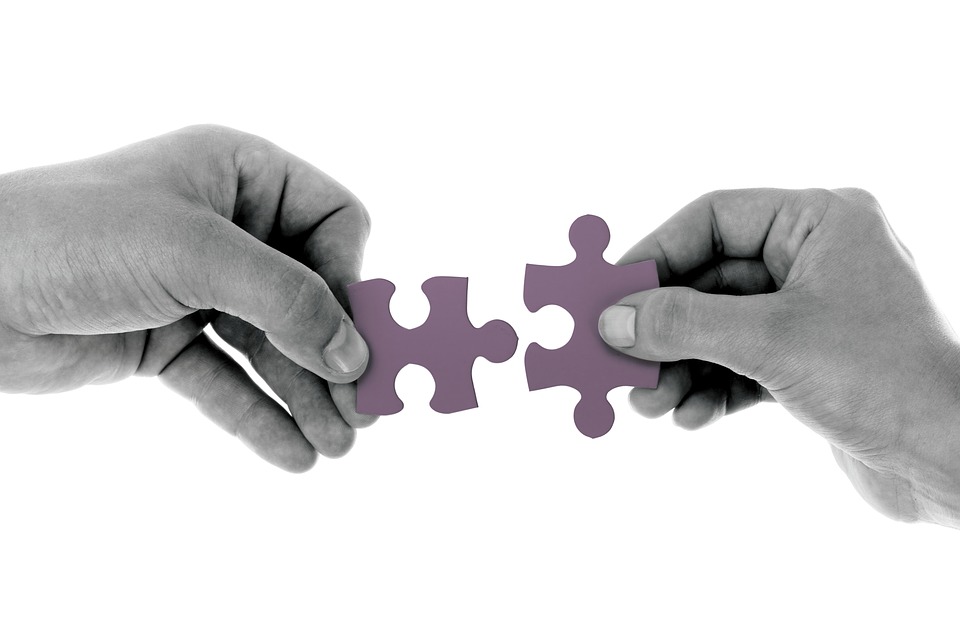 Survey Administration Timeline
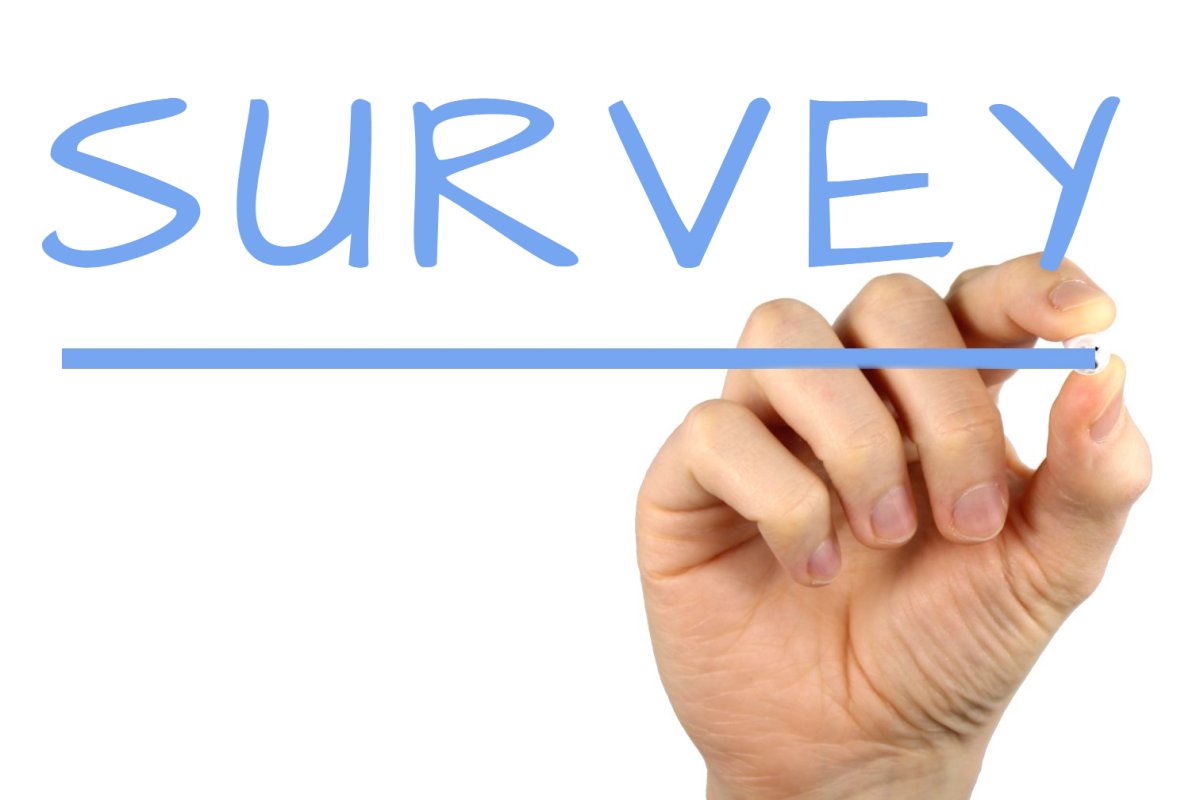 Survey window:   March 1 - March 30, 2018
Survey links can be uploaded into Canvas or posted on the website for accessibility.
Survey Results Collected:  April 2, 2018
Data Analysis & Review:  April / May, 2018
Yearly Report - presented to SPAC / principals - July/August, 2018.
Survey Links - I.D. Student Perception Survey
Elementary -  Student Perception Survey
Elementary - Student Perception Survey - Spanish
Middle - Student Perception Survey
Middle - Student Perception Survey - Spanish
High - Student Perception Survey
High - Student Perception Survey - Spanish
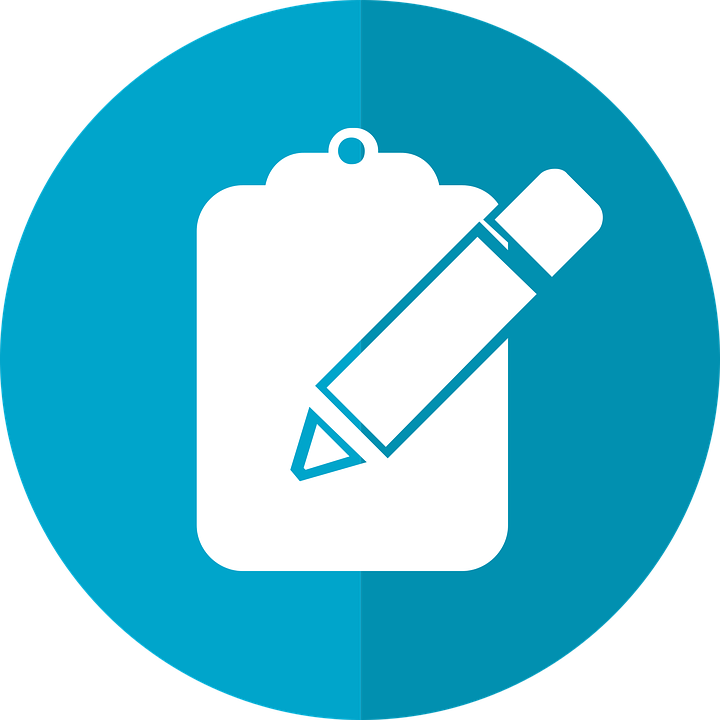 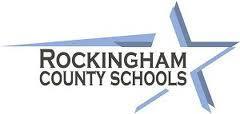 Project Deployment Plan I.J.
2.22.18
Measurable Objective I.J.
Parent and community perceptions regarding student character will positively increase as measured by the parent and community survey.  Baseline to be established in 2017-18.
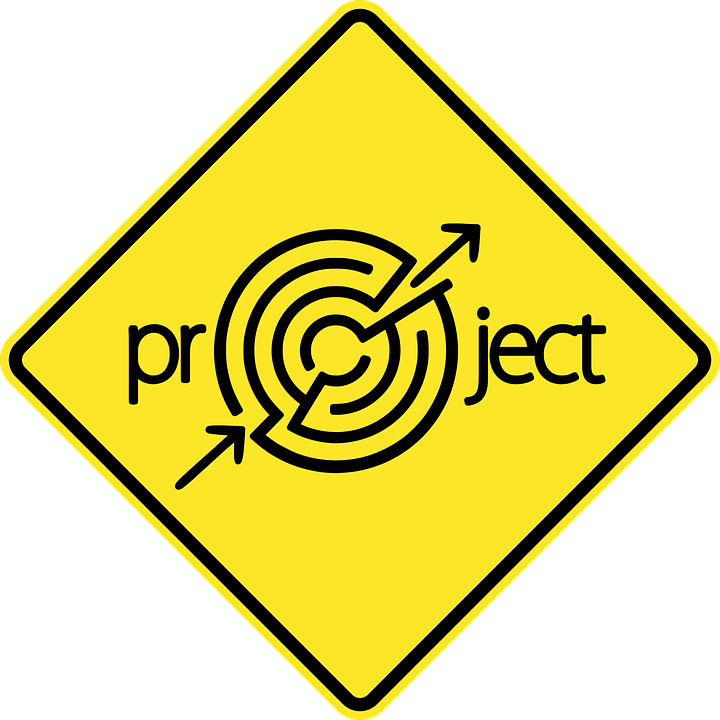 Strategies
1.24 - Integrate character education and civic engagement with NC State Standard Course of Study.
1.25 - Schools will collaborate to provide parental engagement opportunities that promote positive community involvement for students, staff, parents, and community stakeholders.
1.26 - Develop a parent and community survey to gauge perceptions surrounding student character and citizenship.
1.27 - Analyze the results of the parent and community survey to determine needs and next steps.
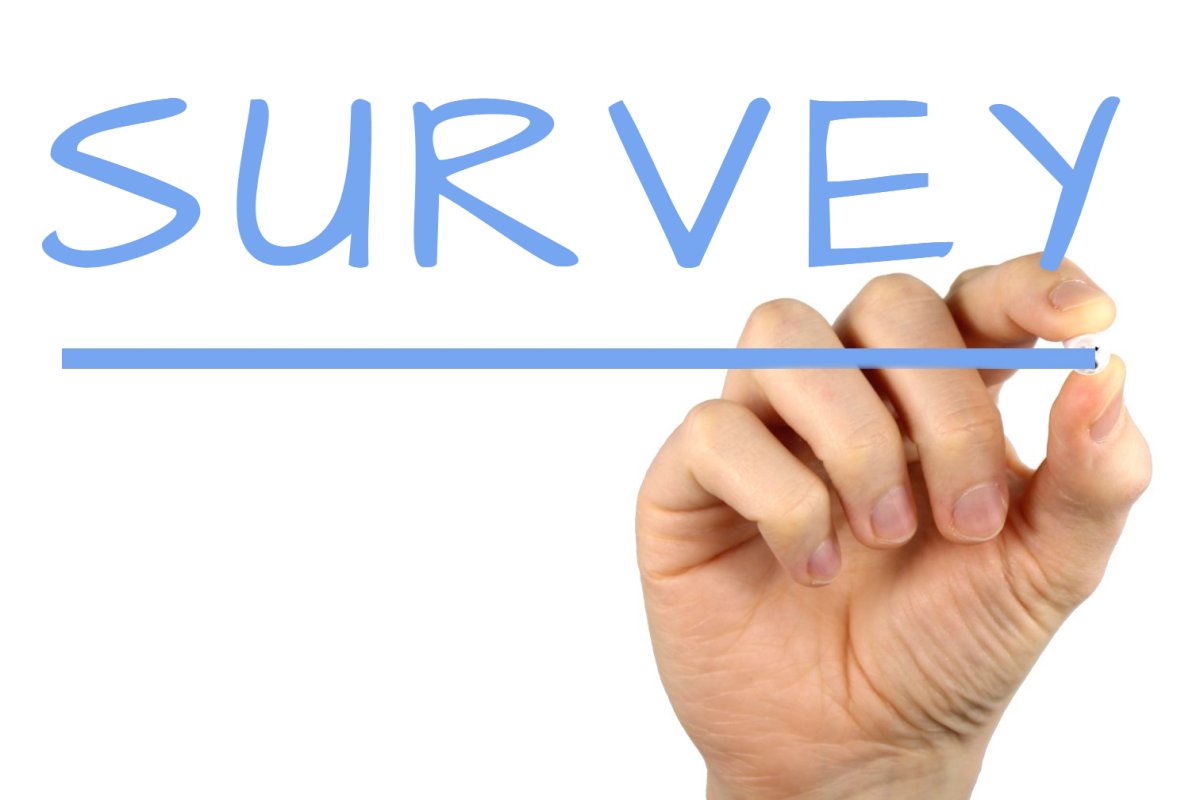 Survey Administration Timeline
Survey window:   March 1 - 30, 2018
Survey links will be distributed via school websites and paper copies at local community and faith based agencies.
Survey Results Collected:  April, 2018
Data Analysis & Review:  April/May, 2018
Yearly Report - presented to SPAC / principals - July/August, 2018
Survey Links
Parent and Community Survey - English
Parent and Community Survey - Spanish
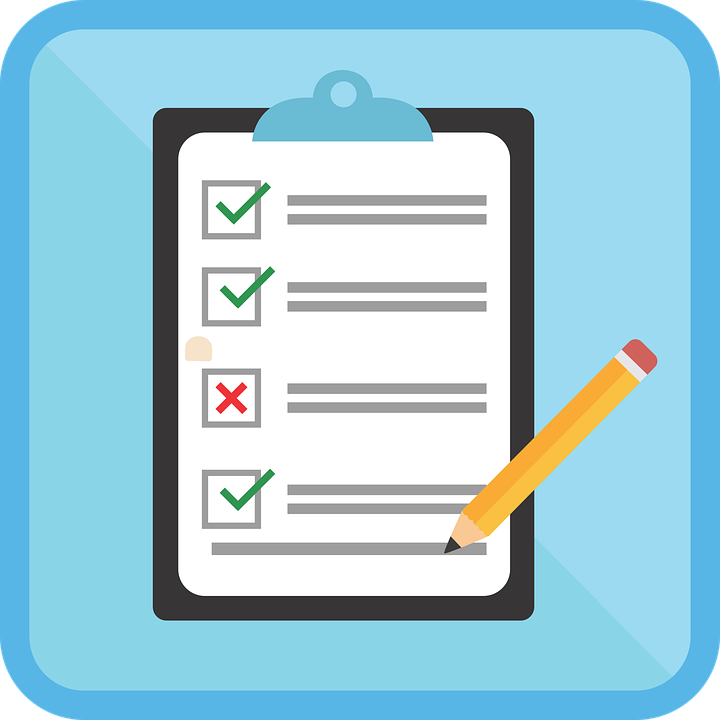 Questions?
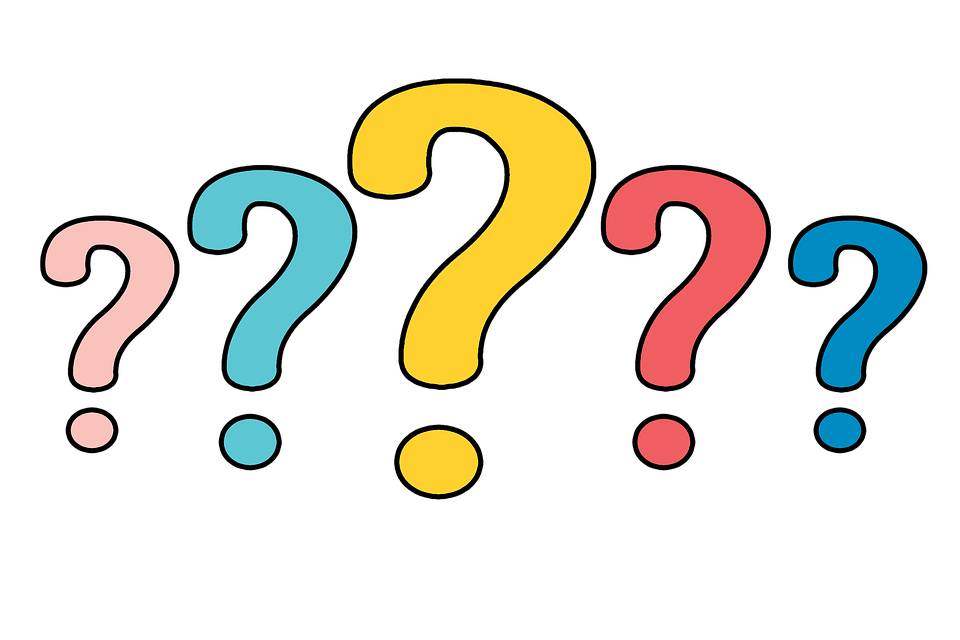